Nobody(노바디)
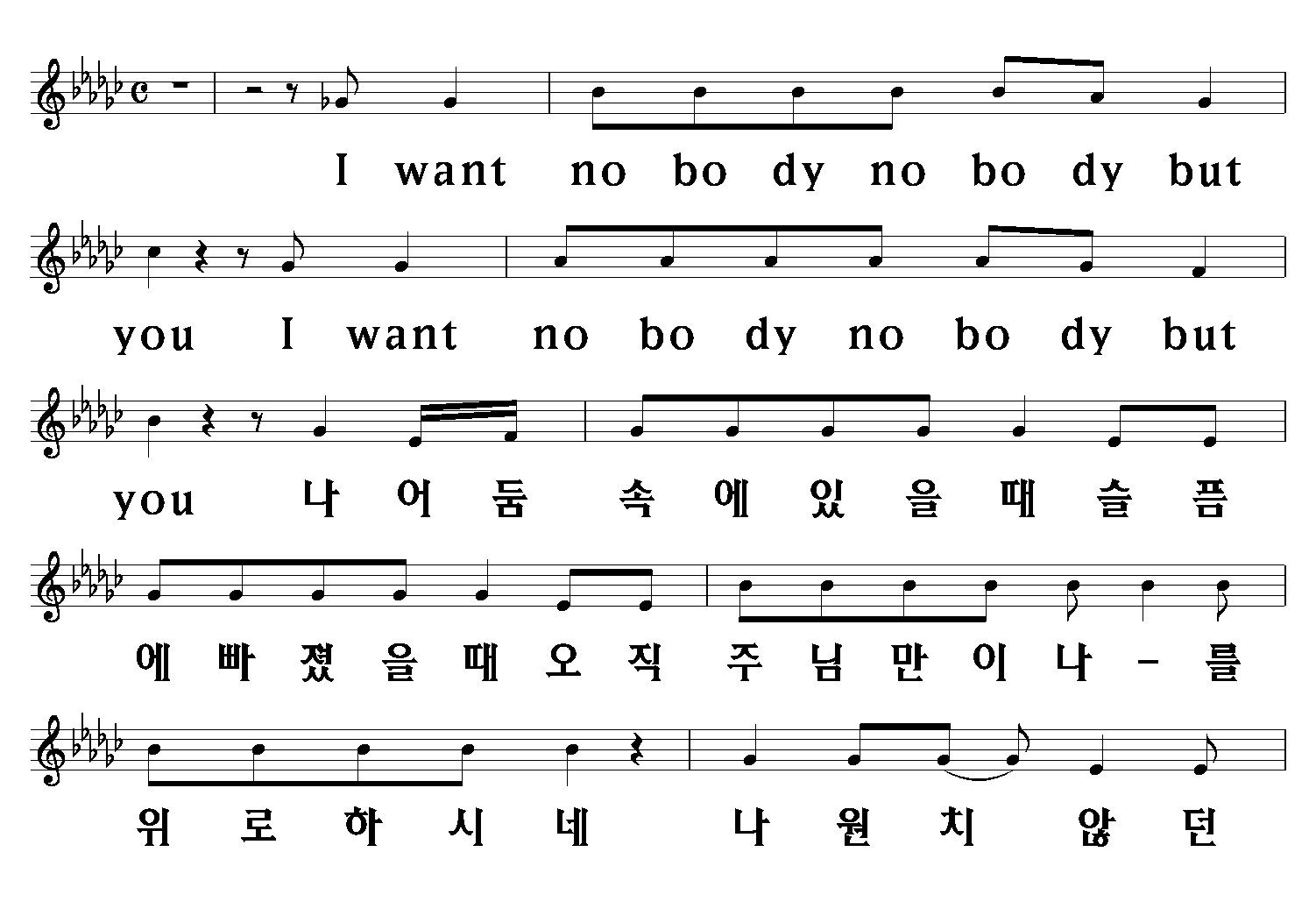 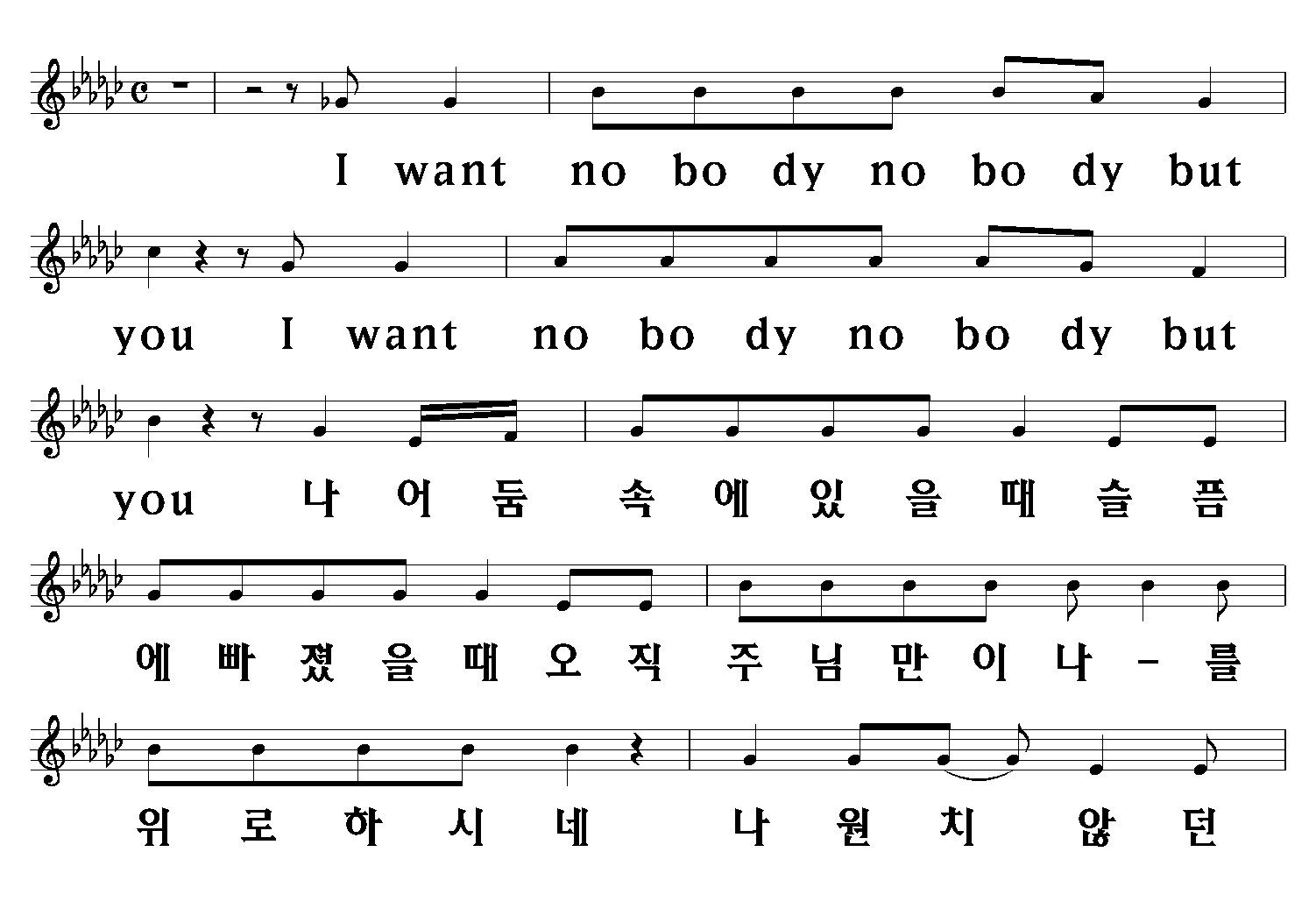 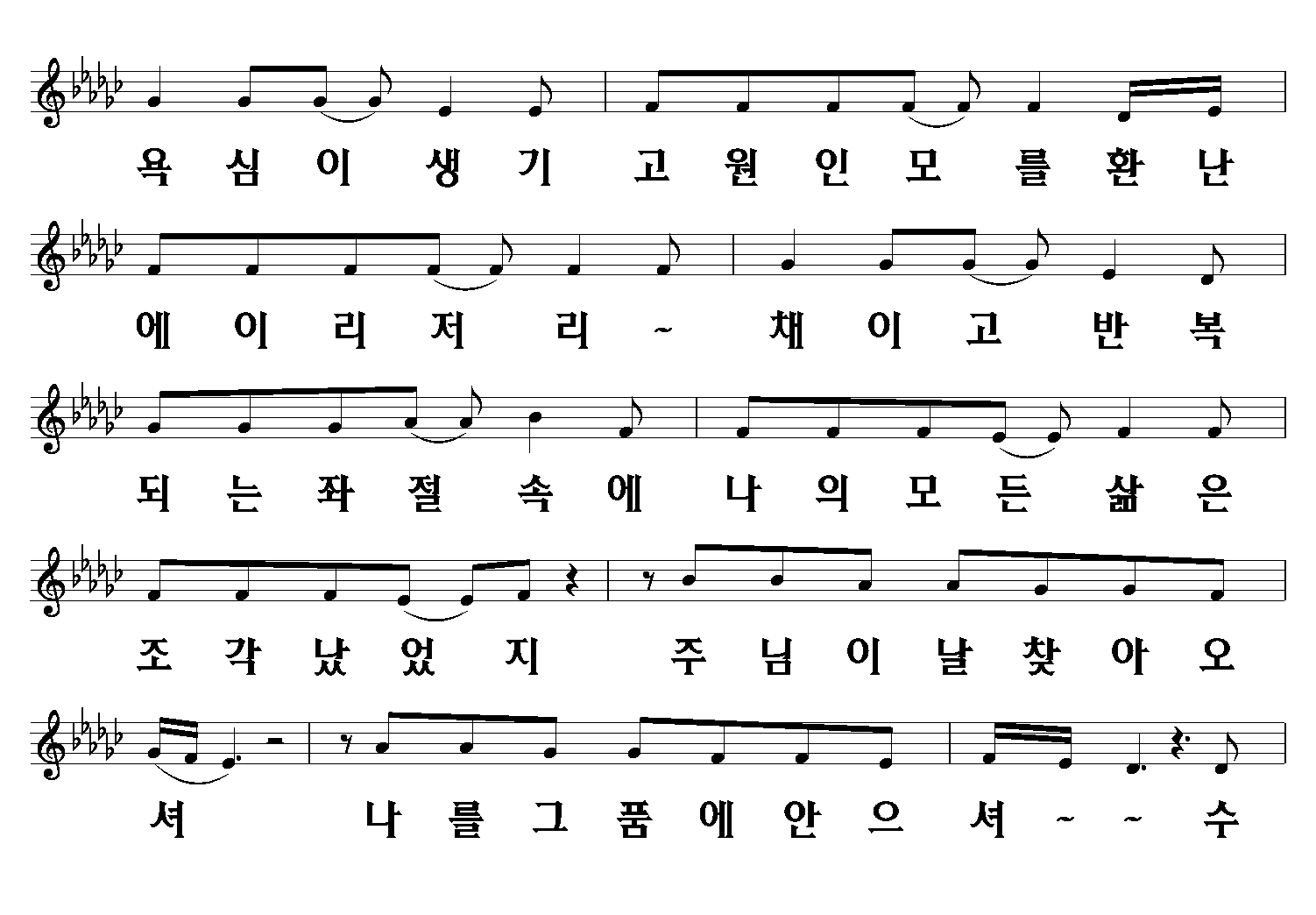 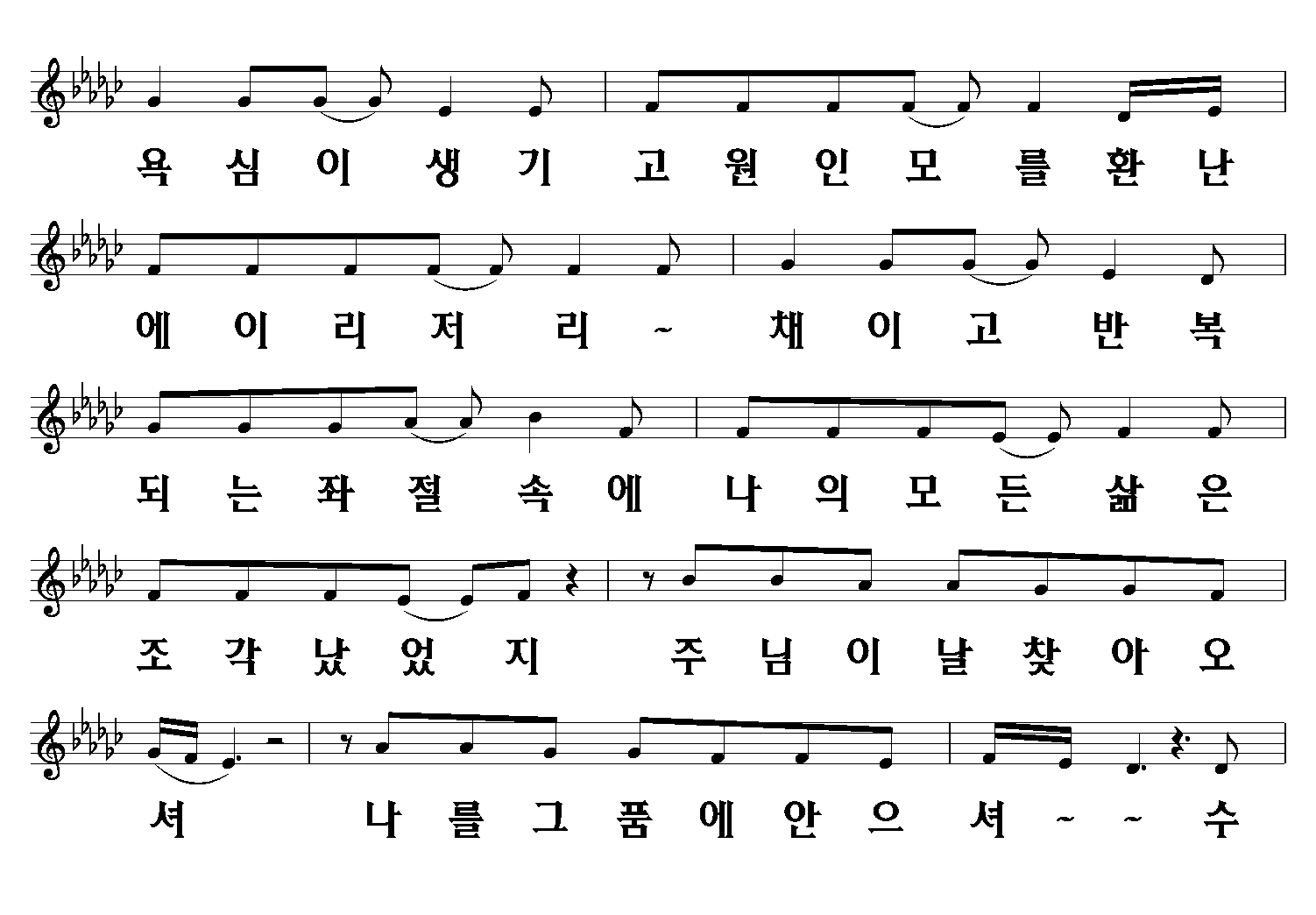 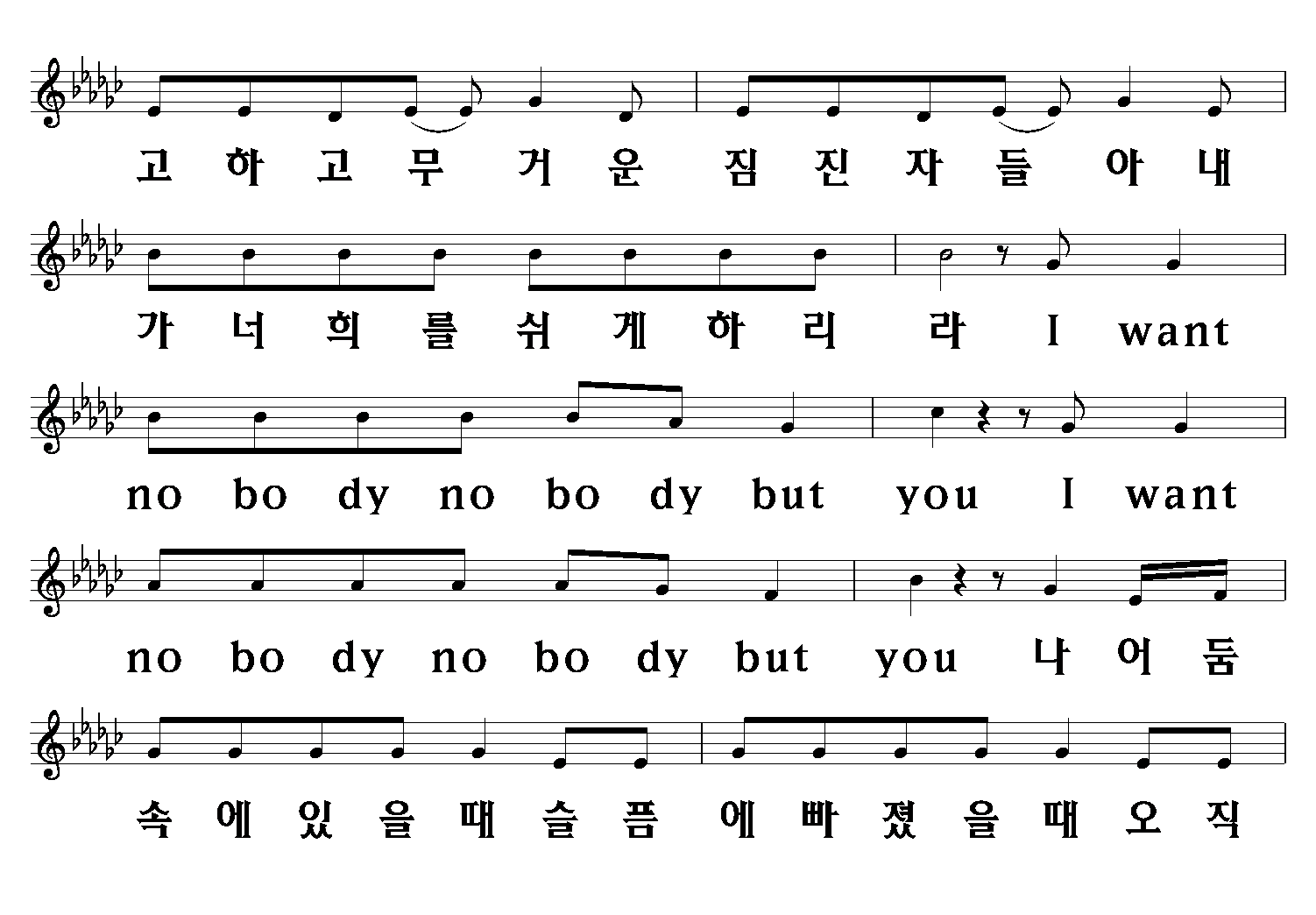 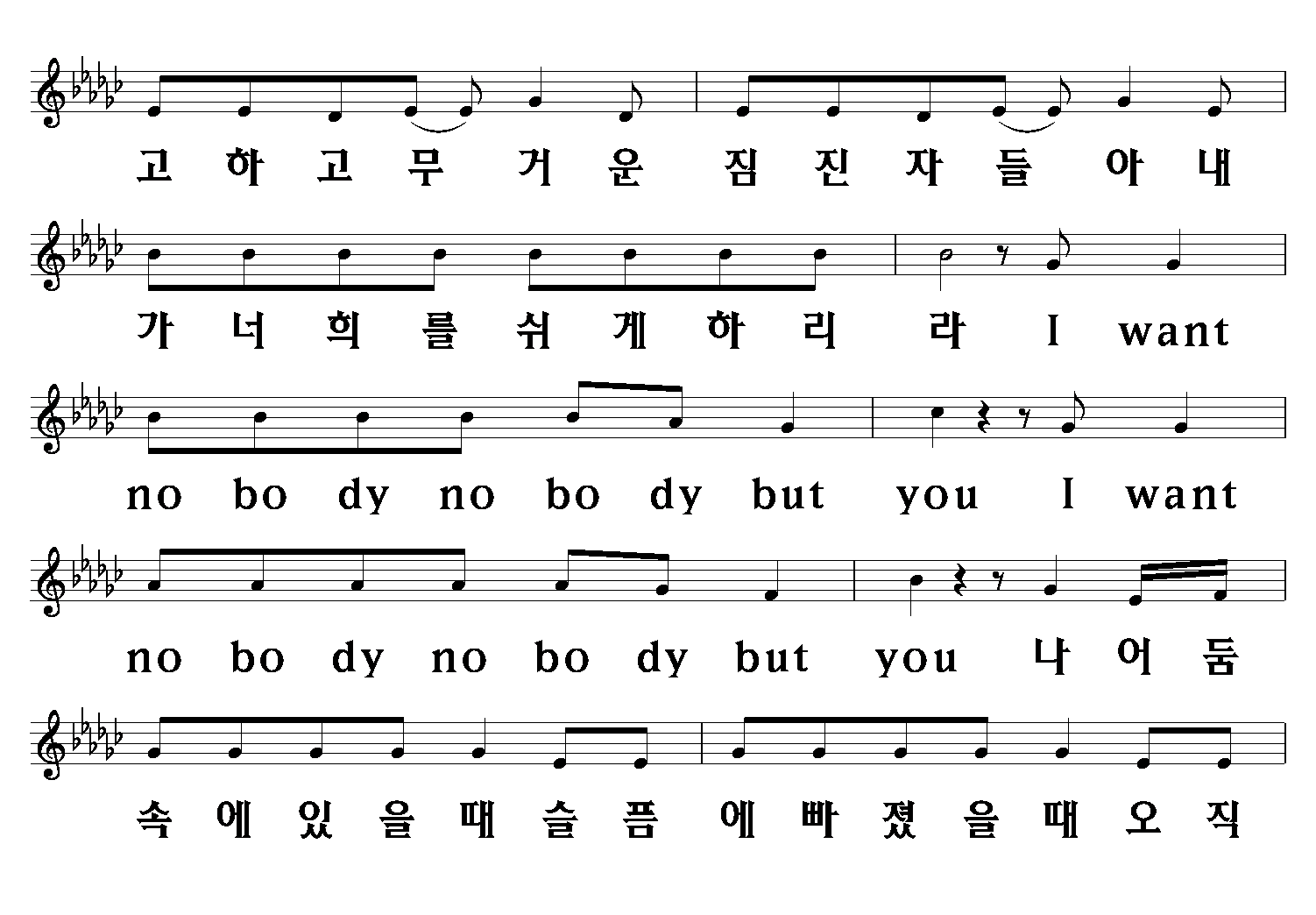 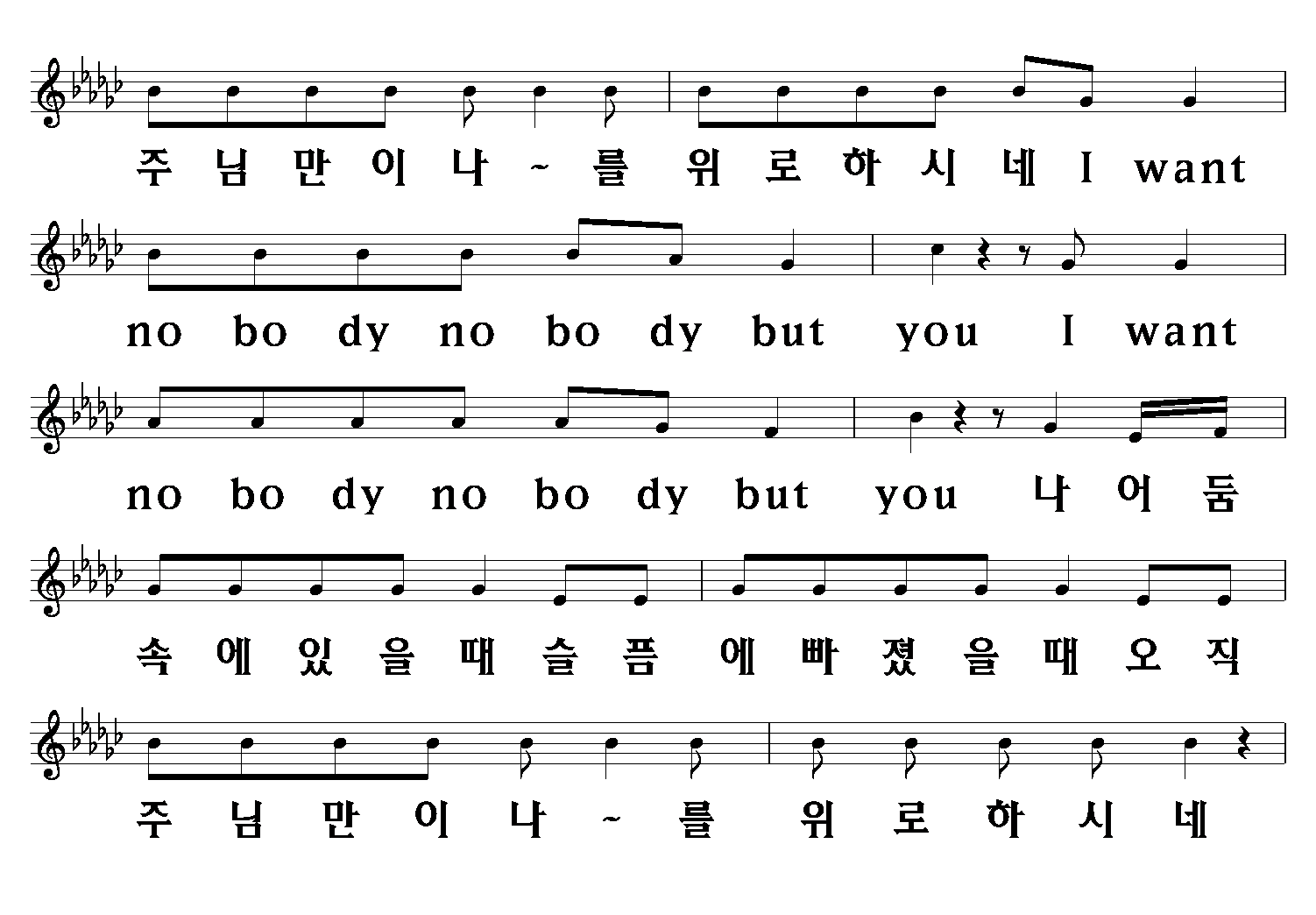 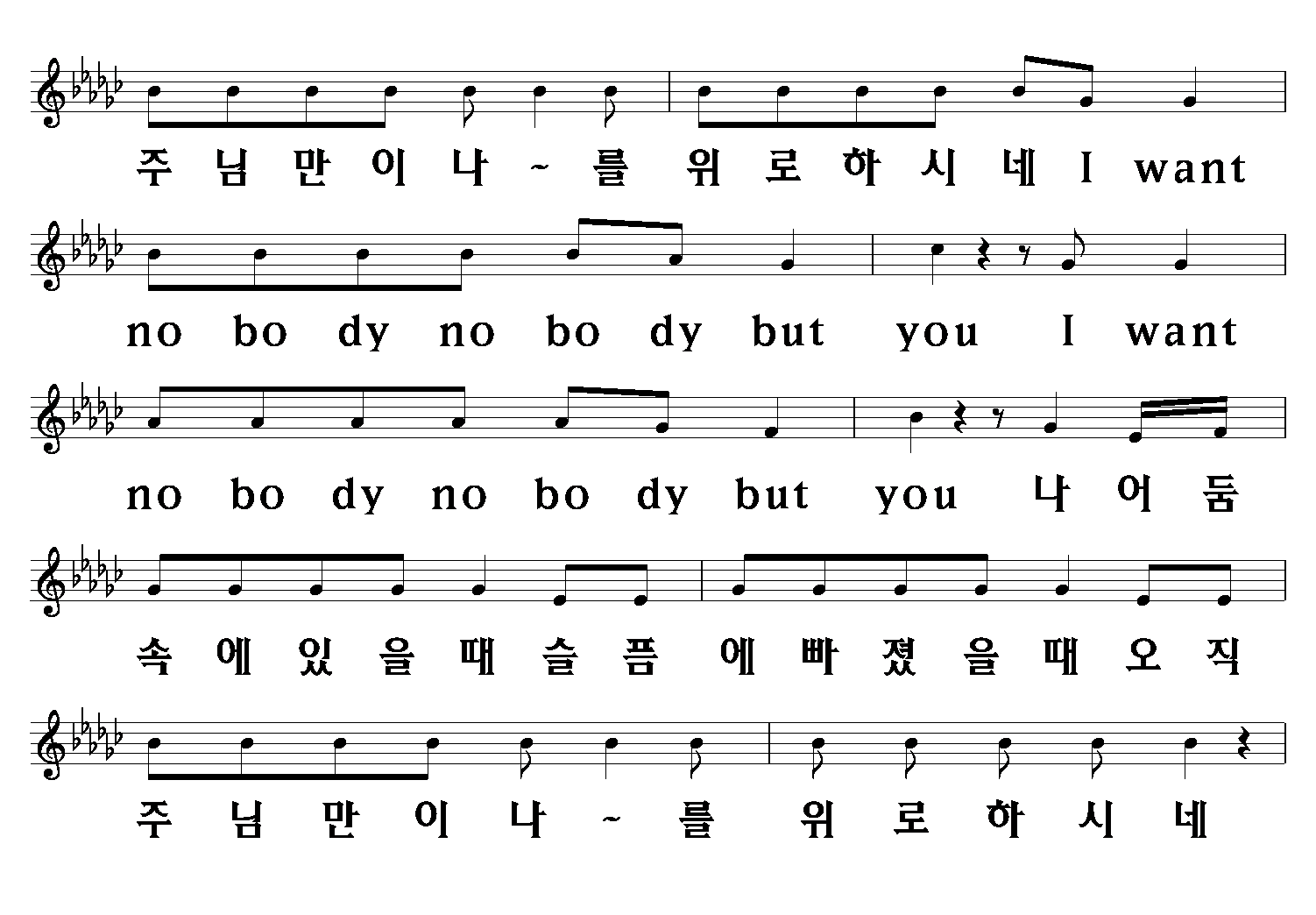 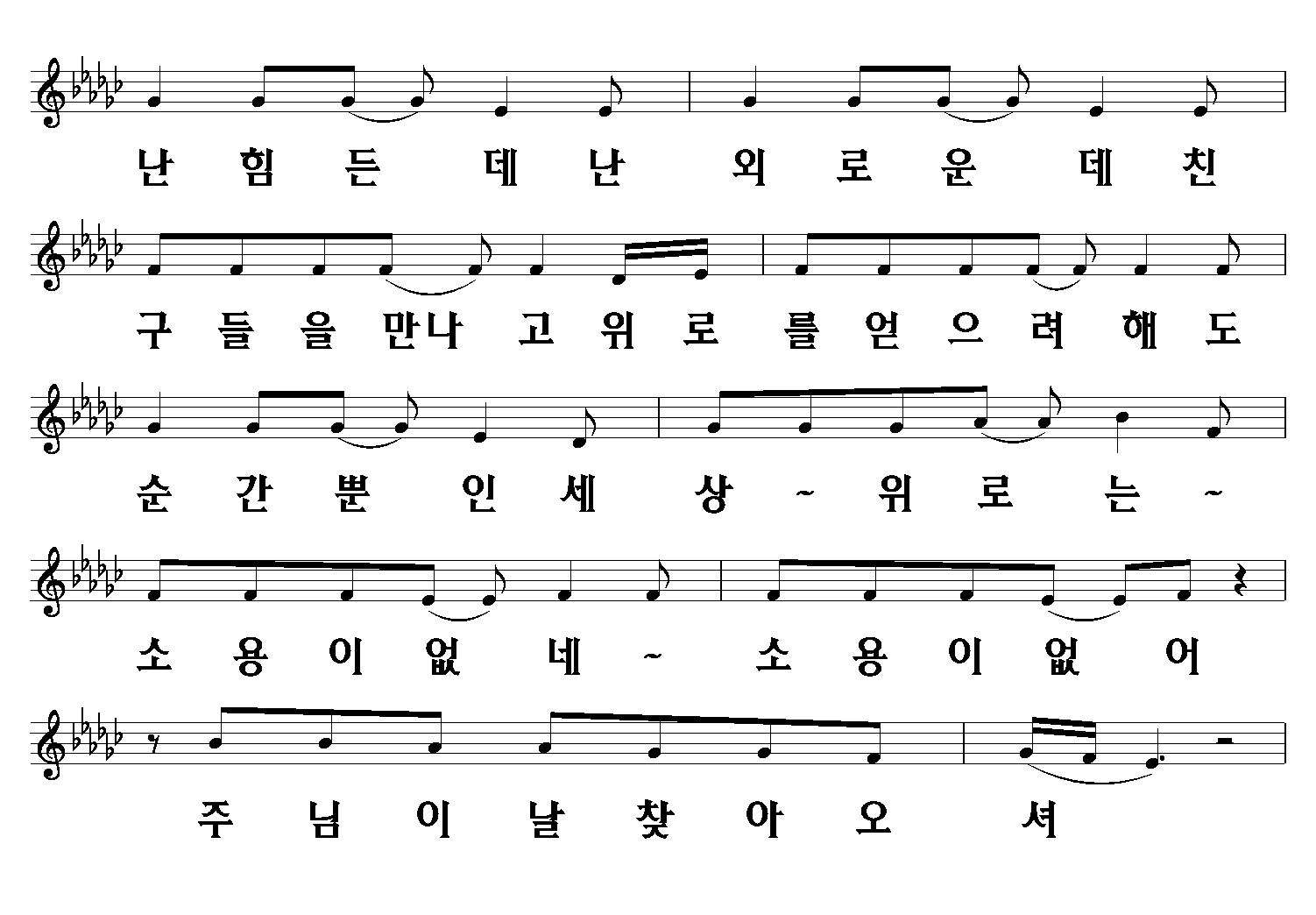 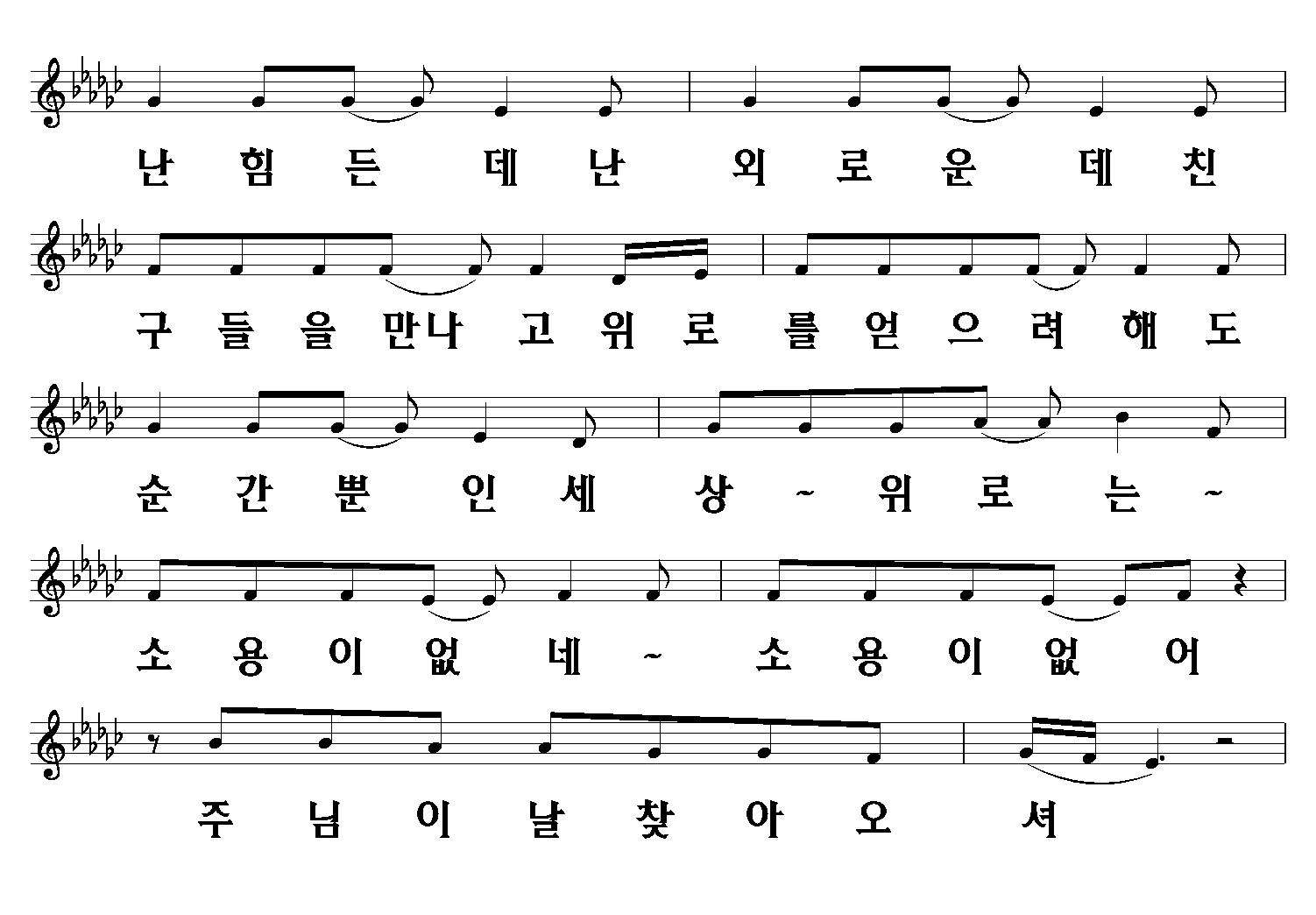 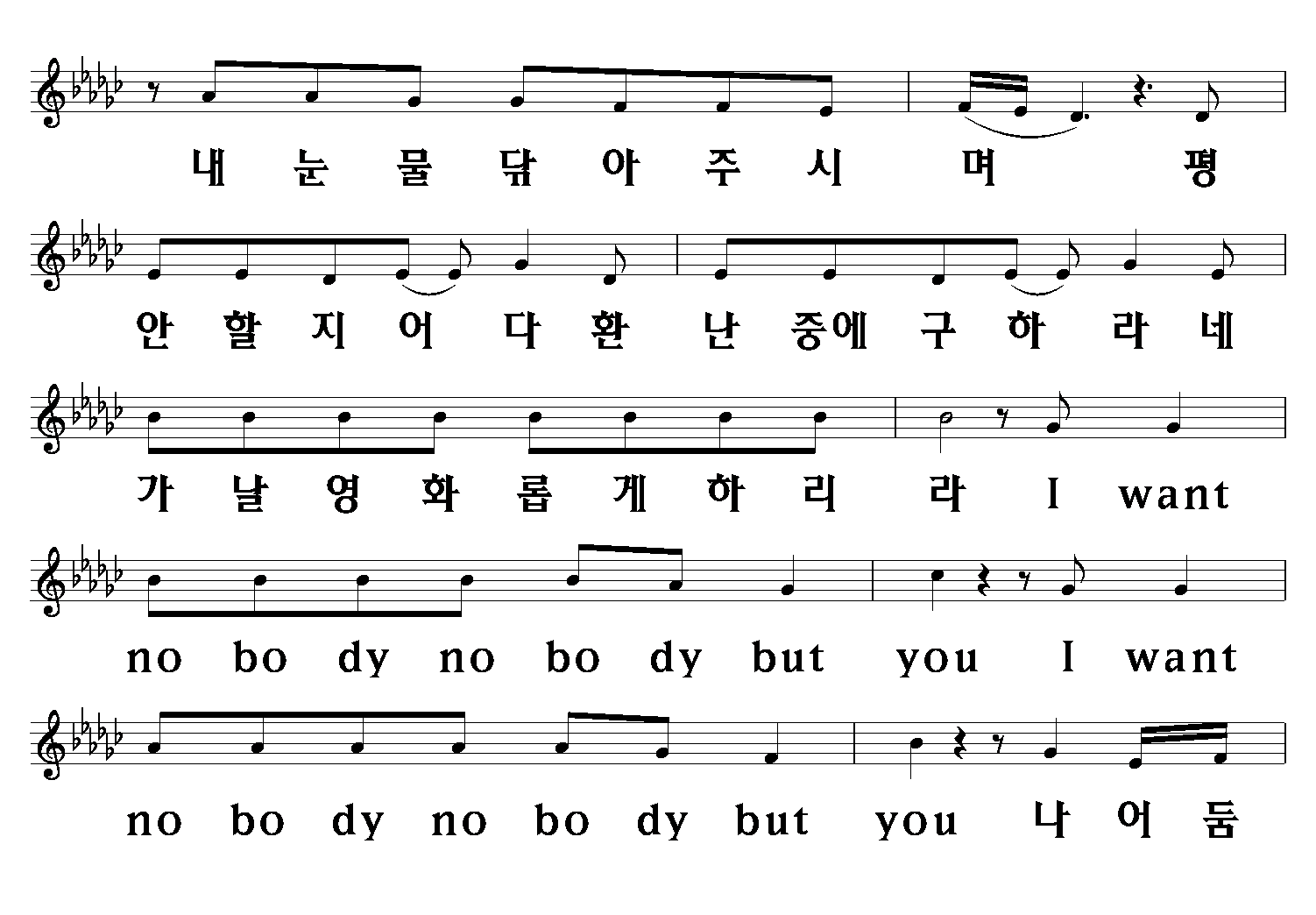 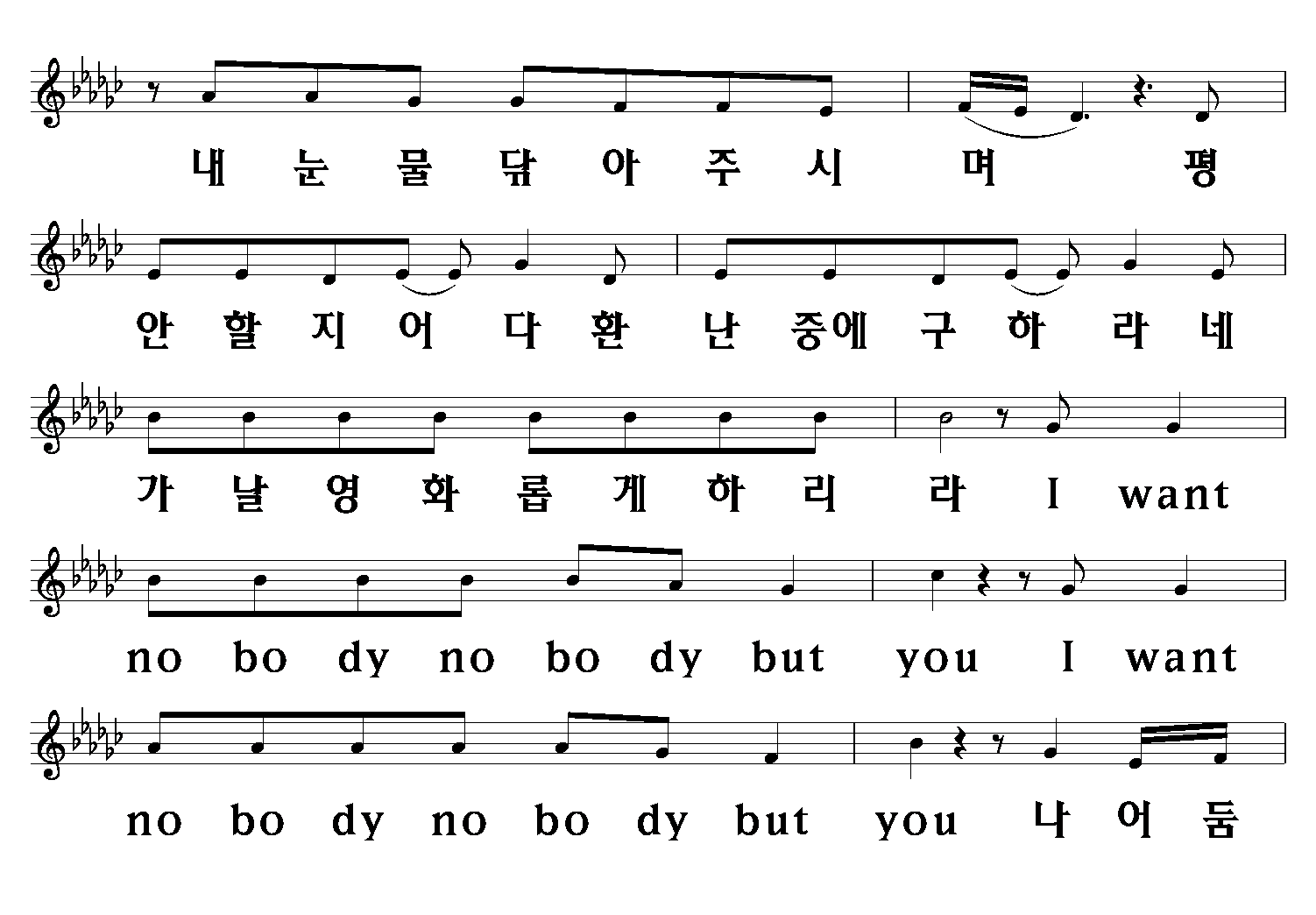 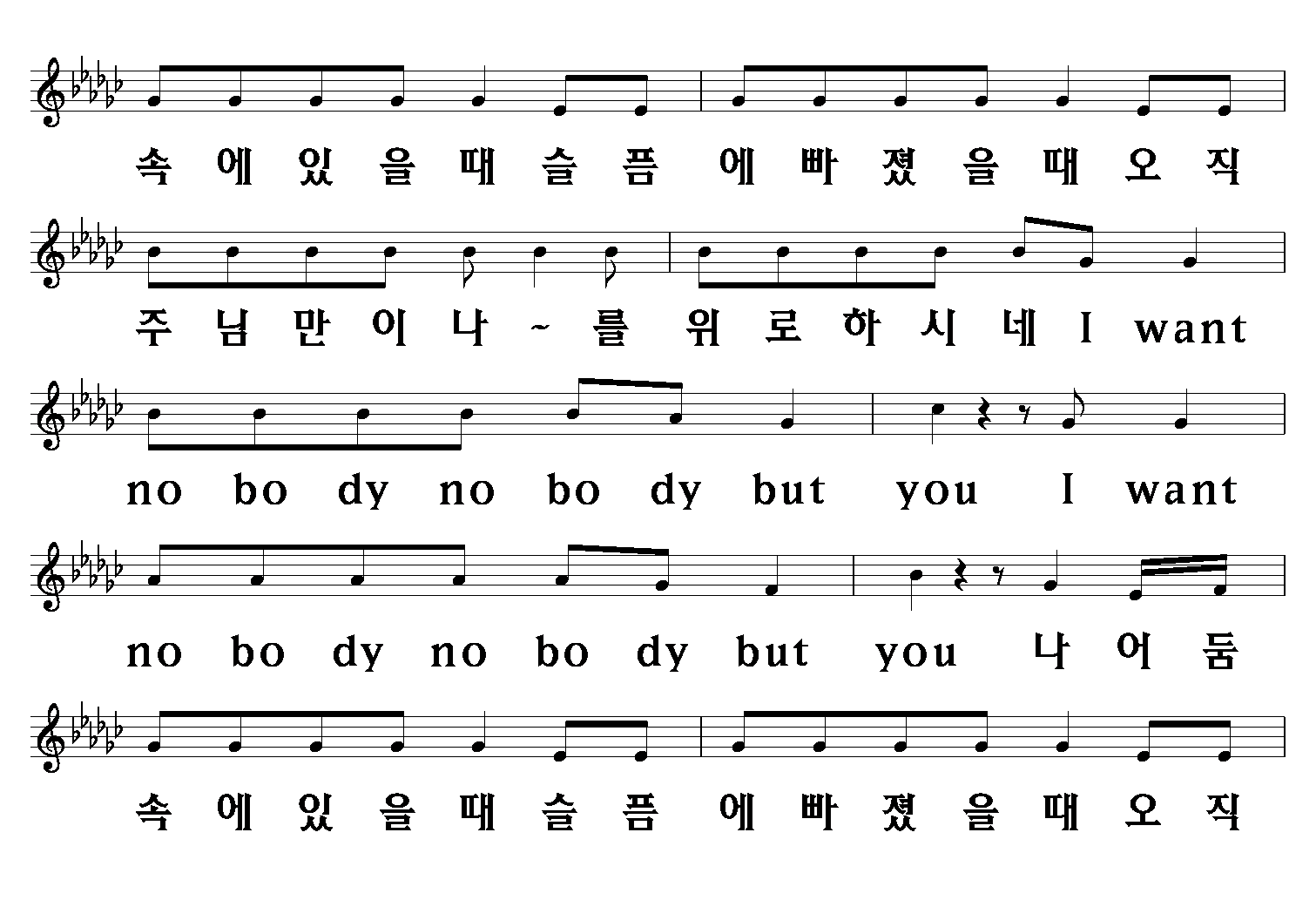 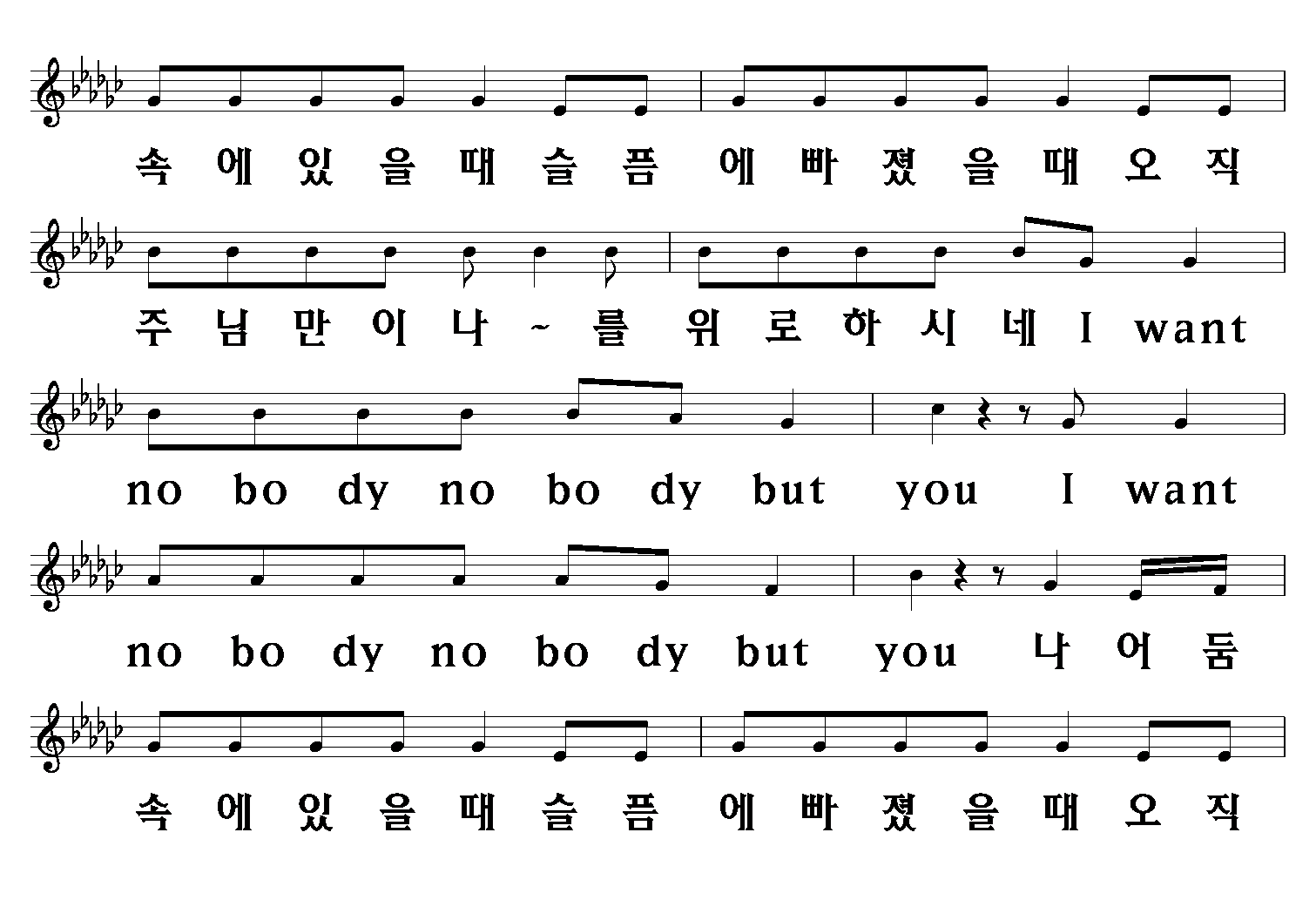 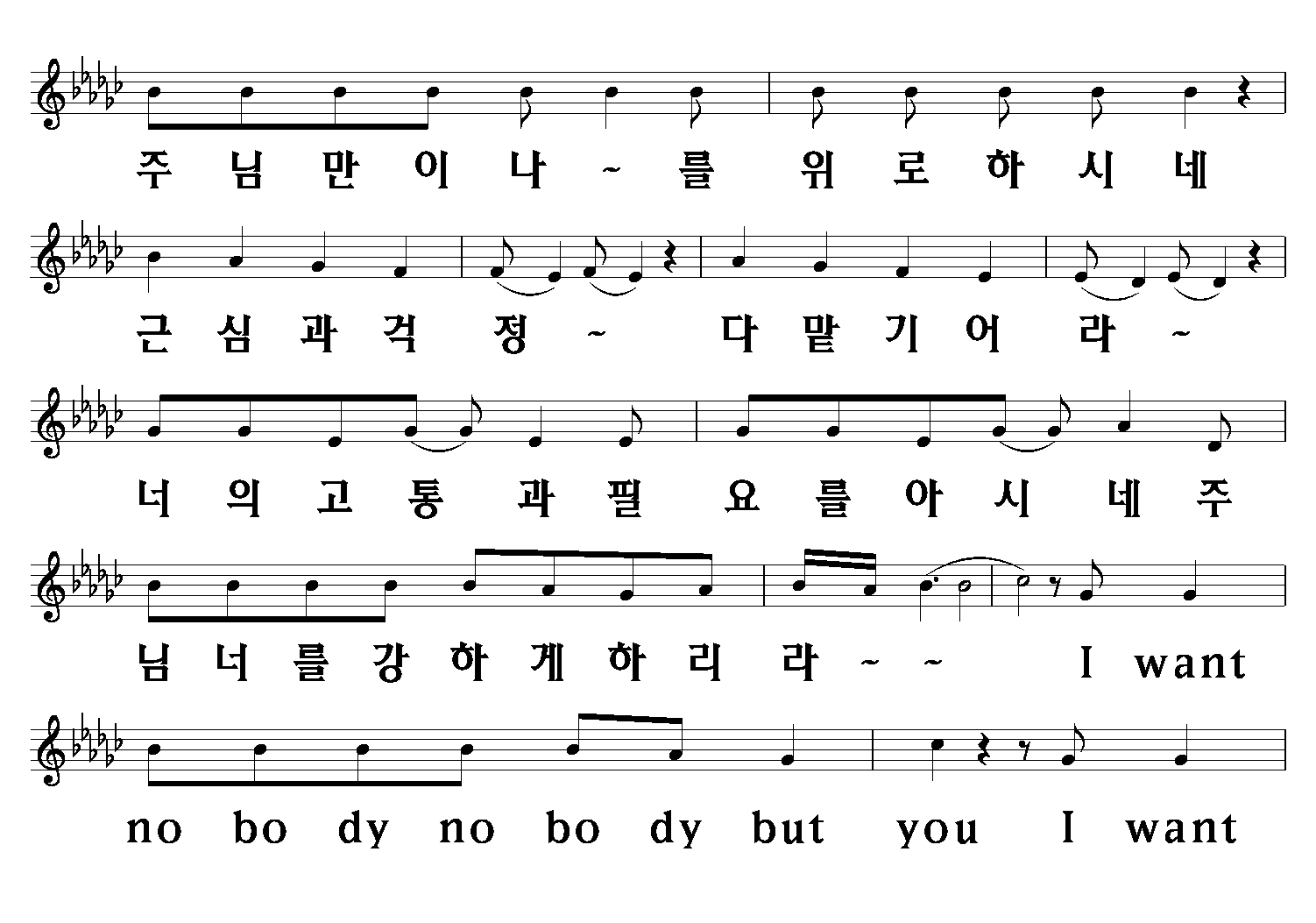 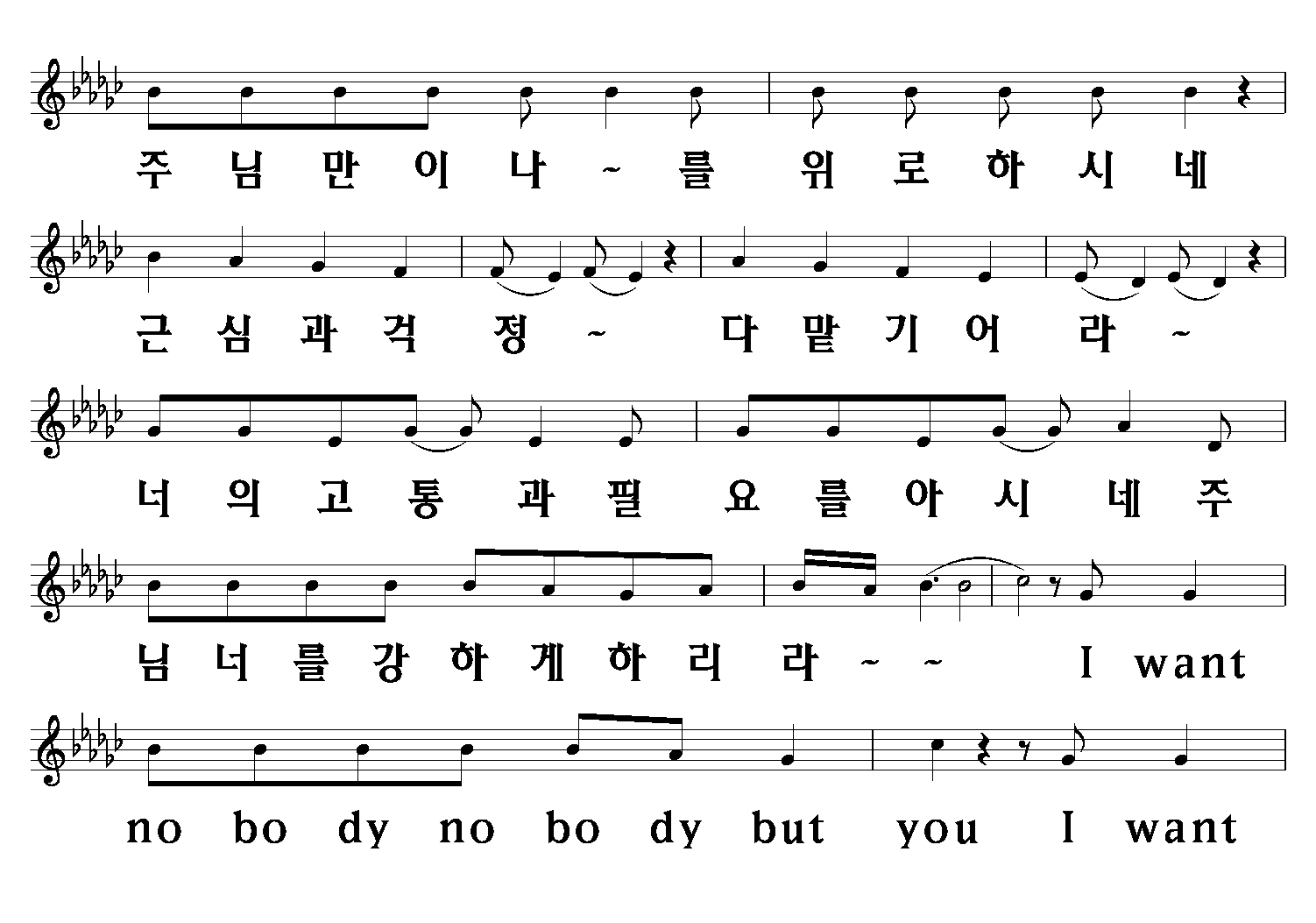 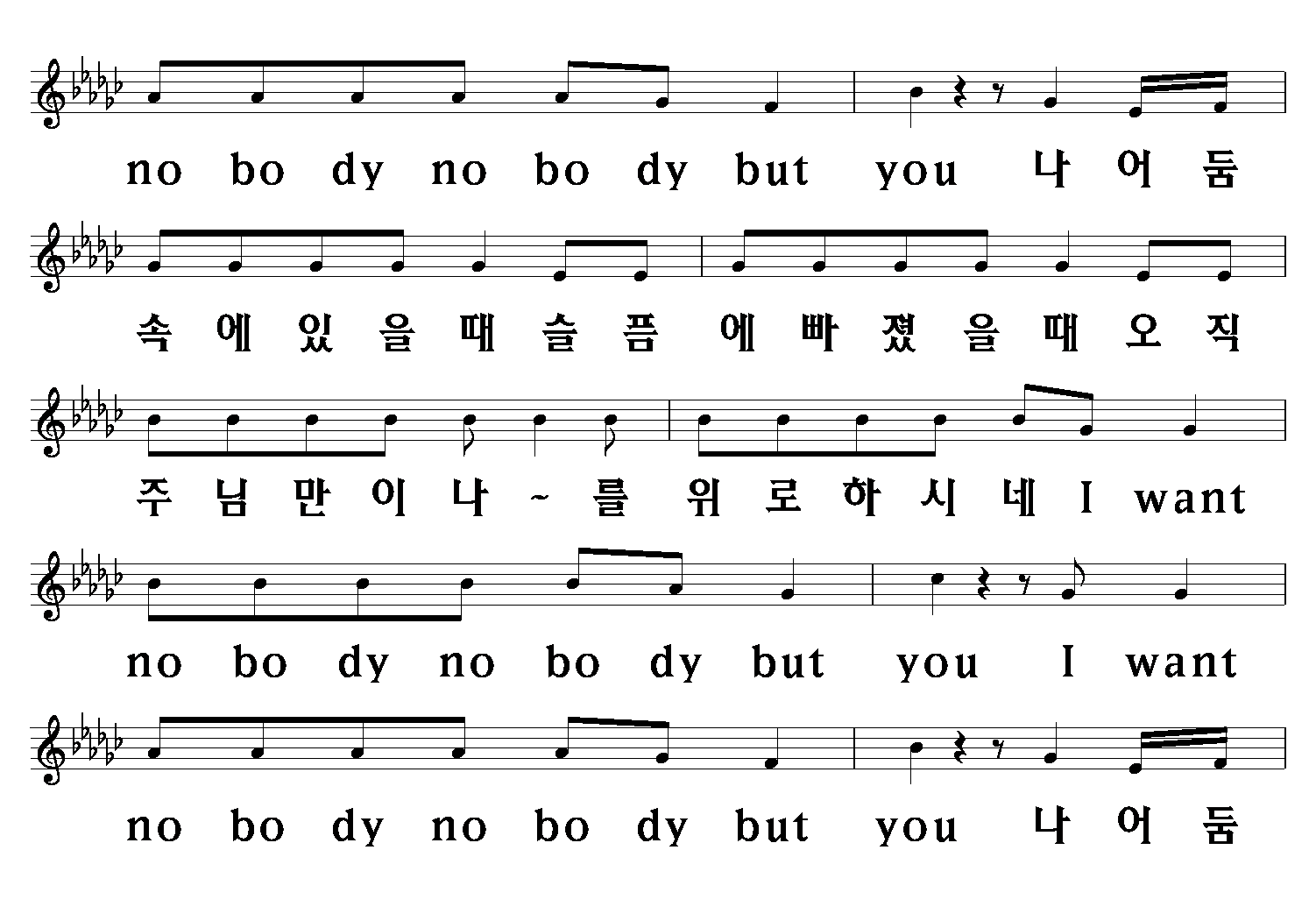 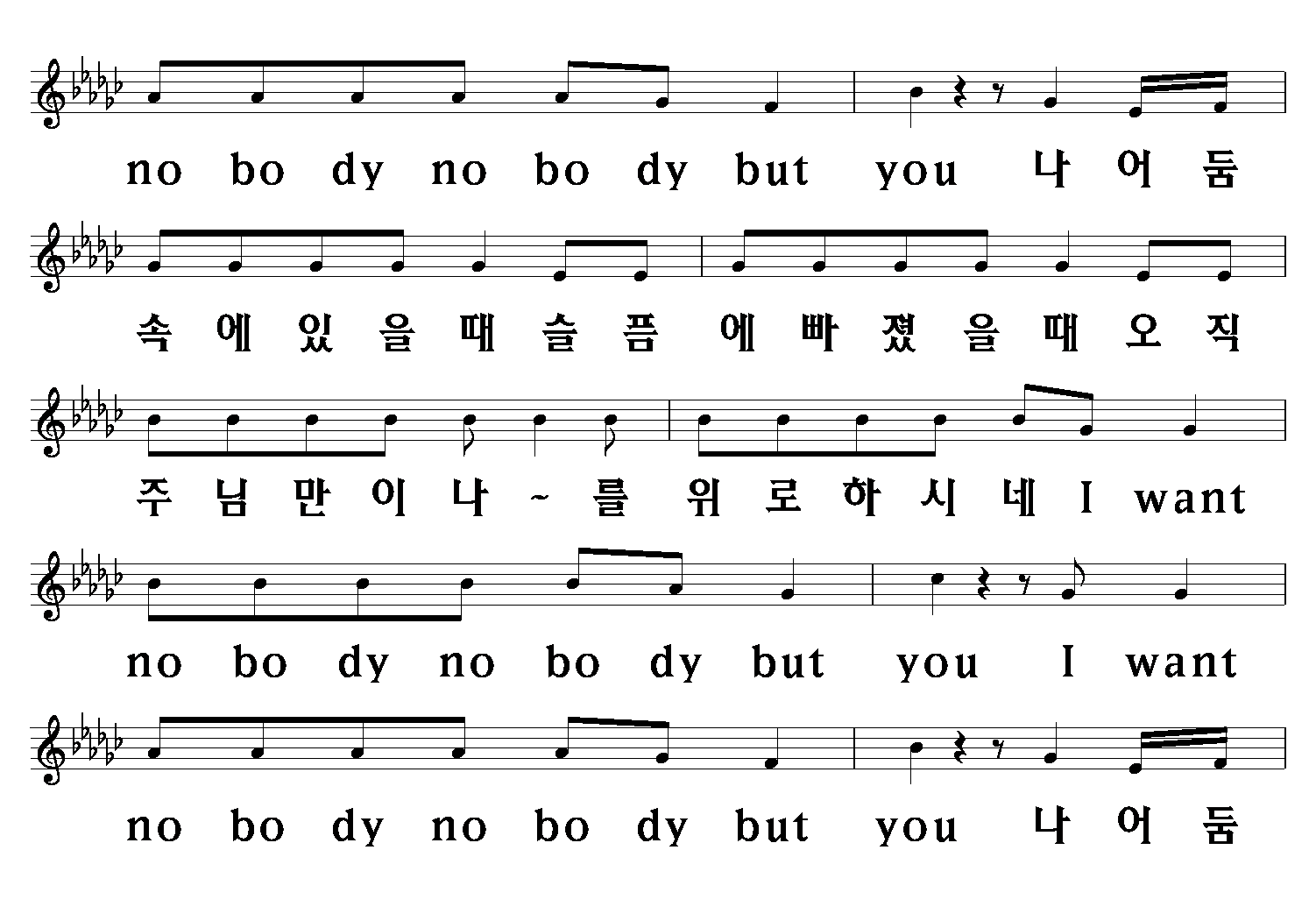 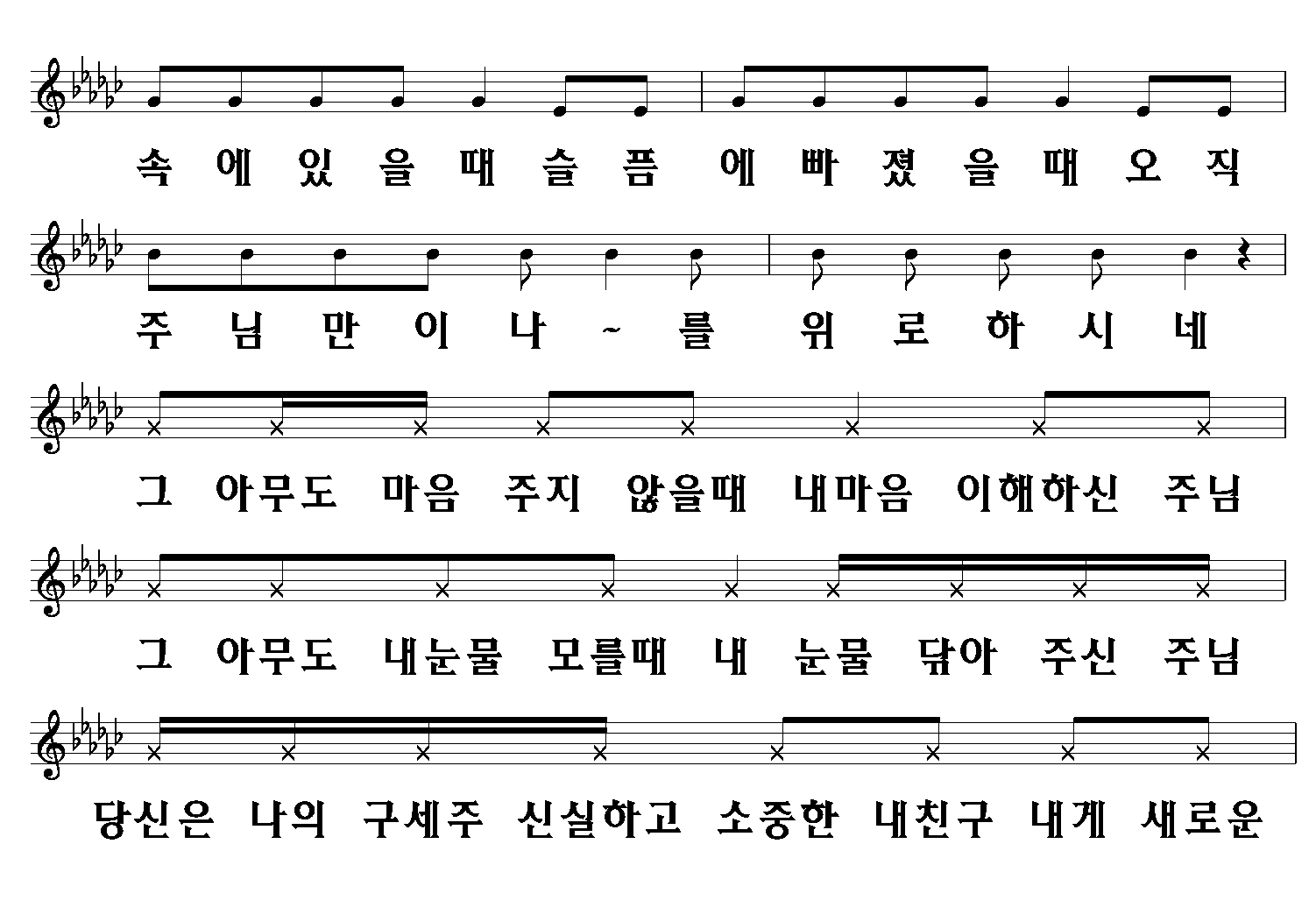 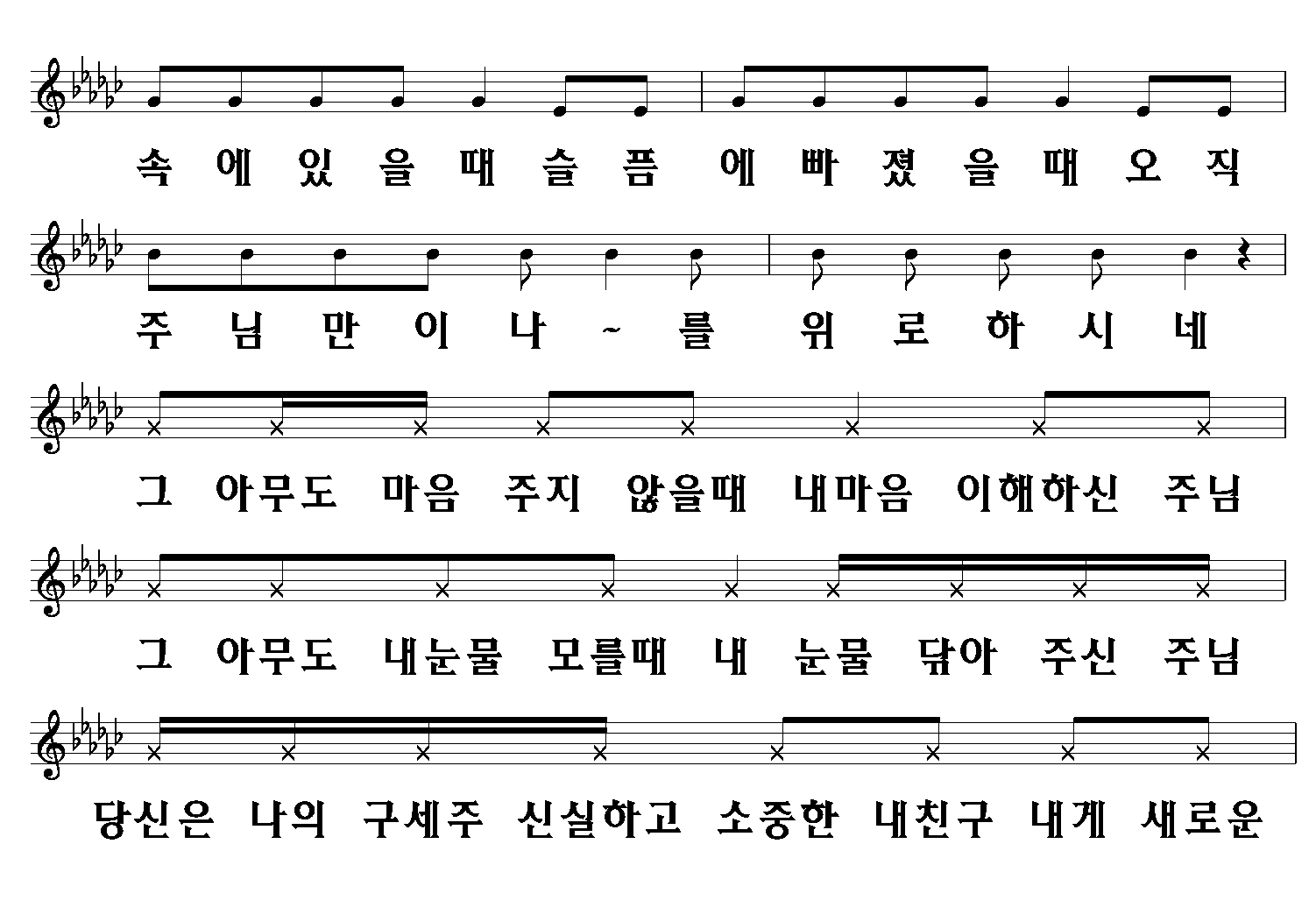 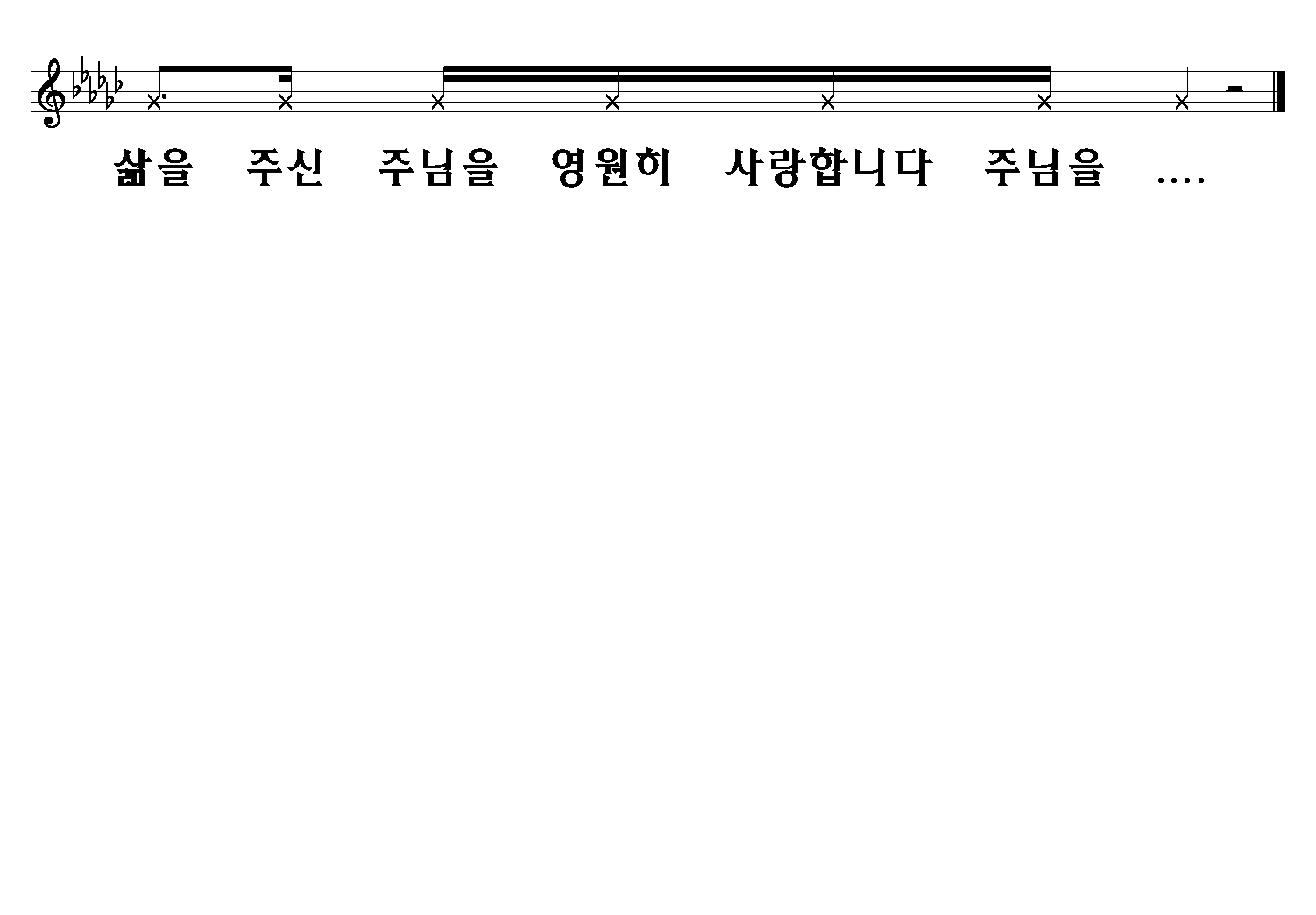 온유한 교회
유, 초등부